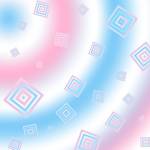 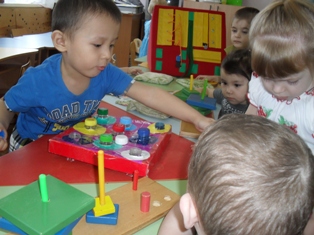 Дидактические игры математического содержания, сделанные своими руками.
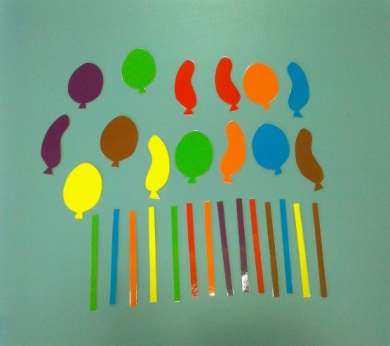 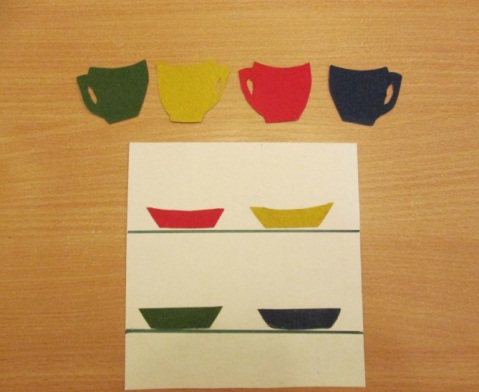 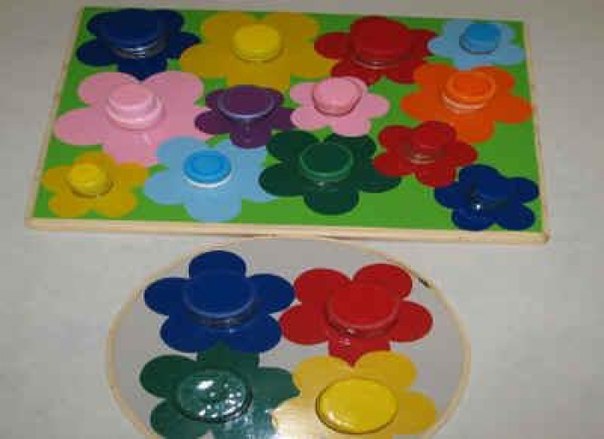 Обучение в режимных моментах
Подвижные игры математического содержания
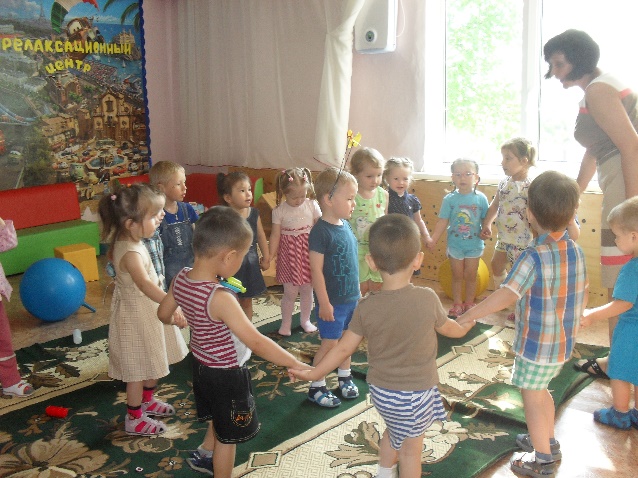 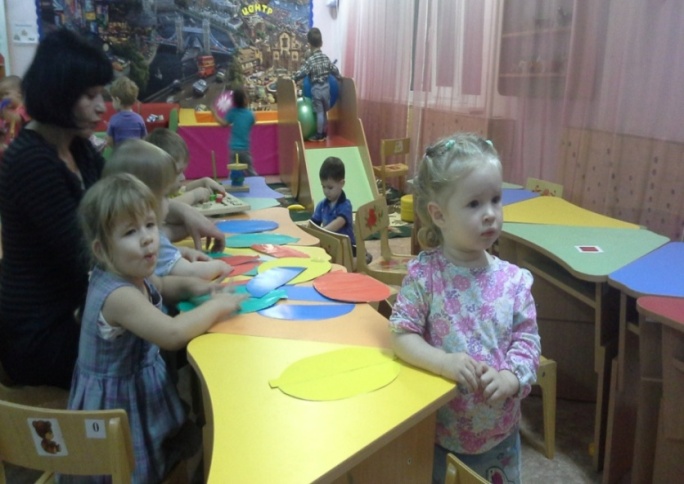 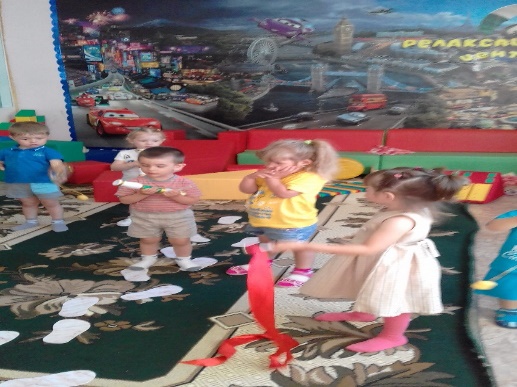 Музыкально-ритмические игры математического содержания
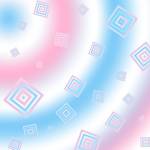 Дидактические игры  по ФЭМП, сделанные  своими руками
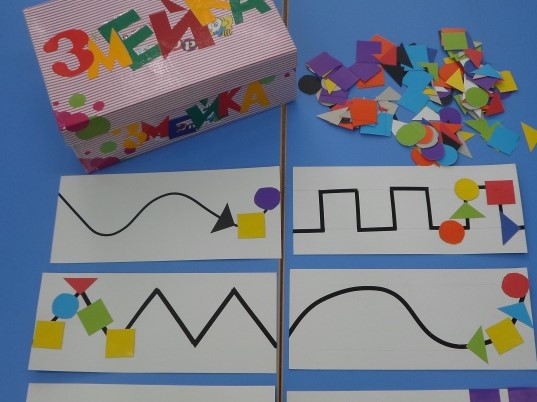 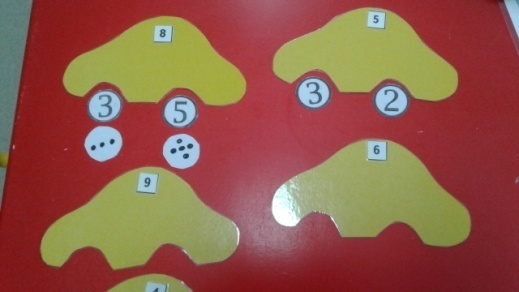 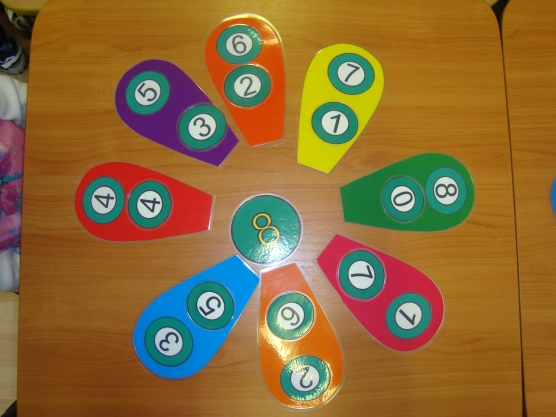 Змейка
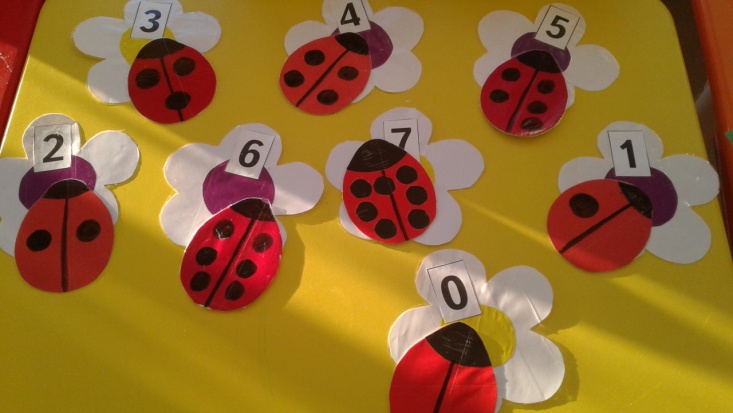 Ромашка
Подбери колеса
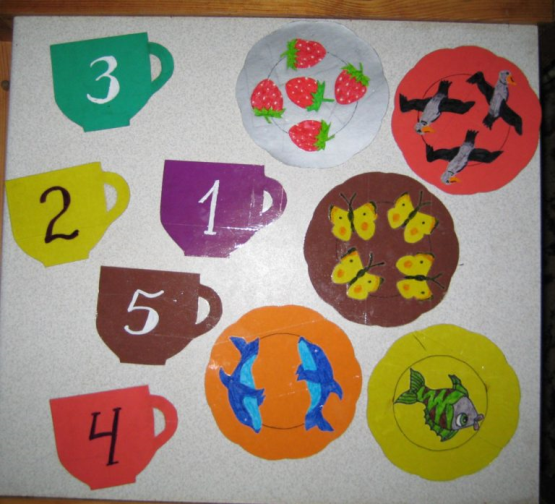 Больше-меньше
Божья коровка
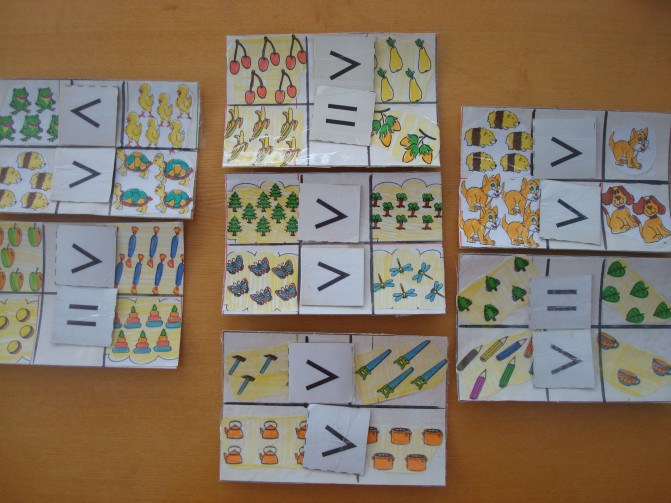 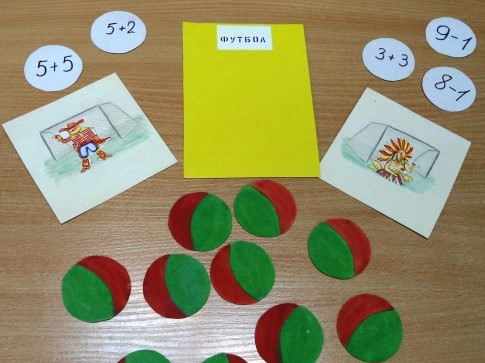 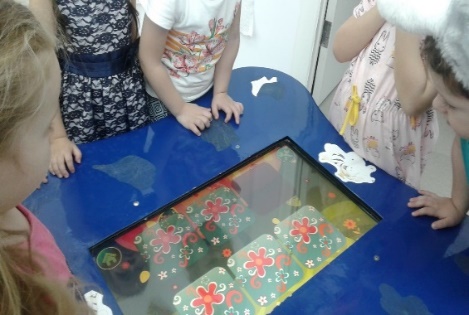 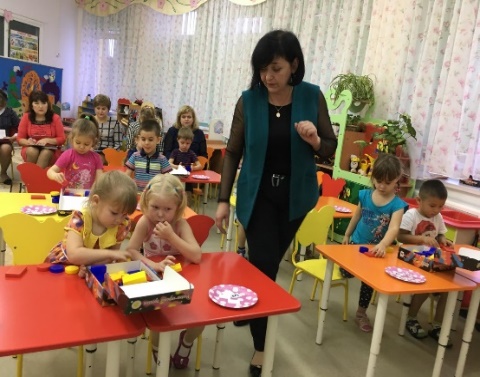 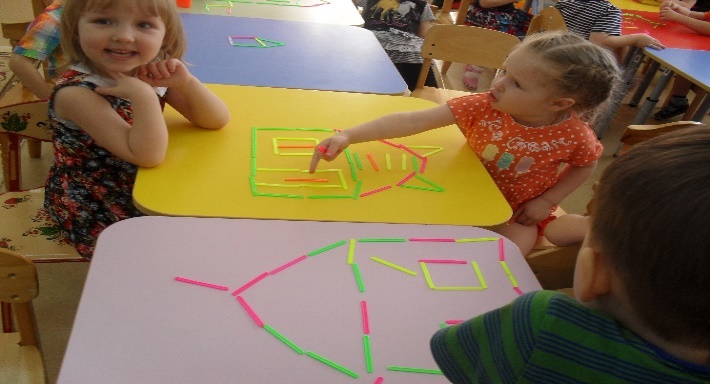 Внедрение инновационных технологий
ОРГАНИЗОВАННАЯ ОБРАЗОВАТЕЛЬНАЯ ДЕЯТЕЛЬНОСТЬ
Показ открытого занятия
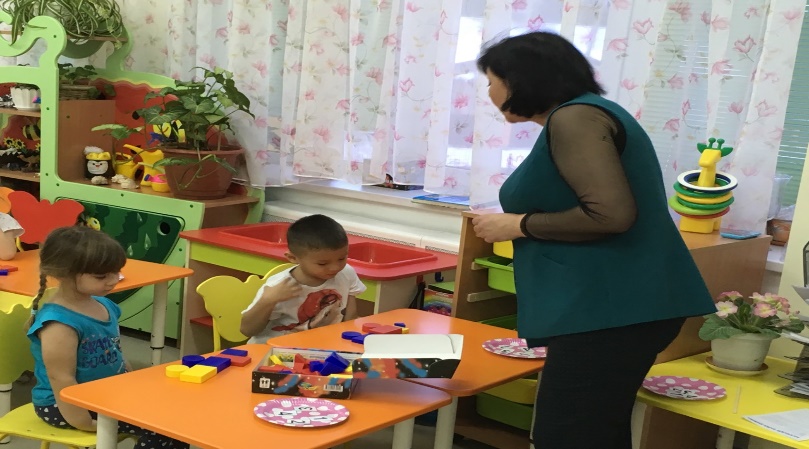 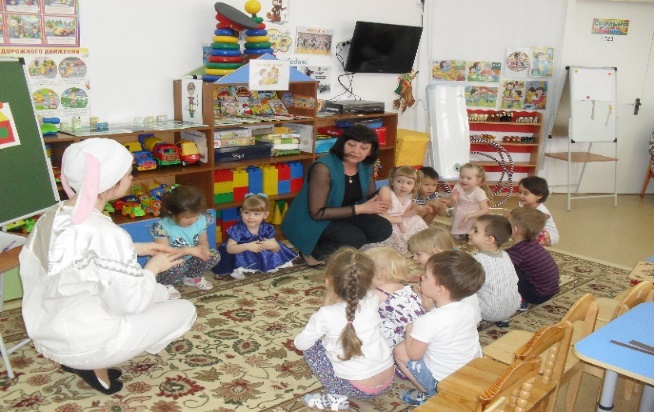 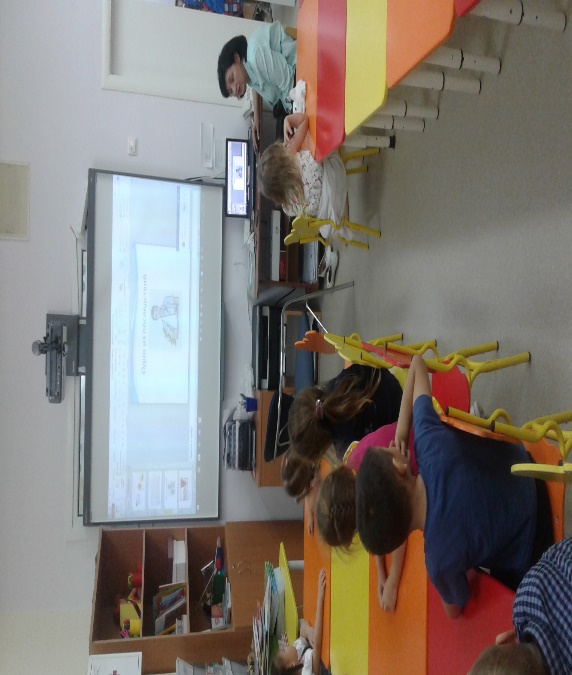 Обучение в режимных моментах
Развивающие игры и упражнения
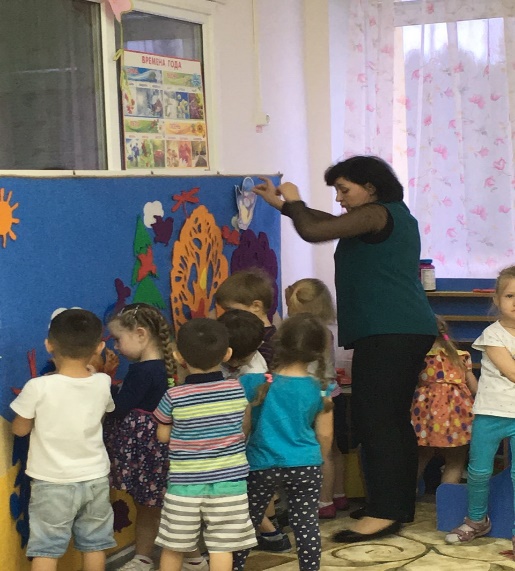 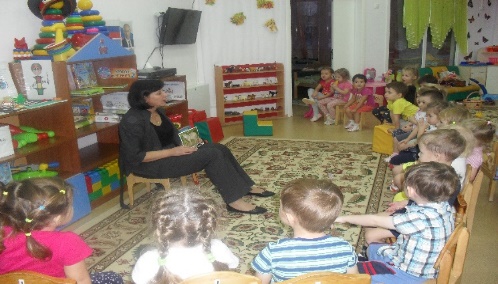 Работа в рабочих тетрадях
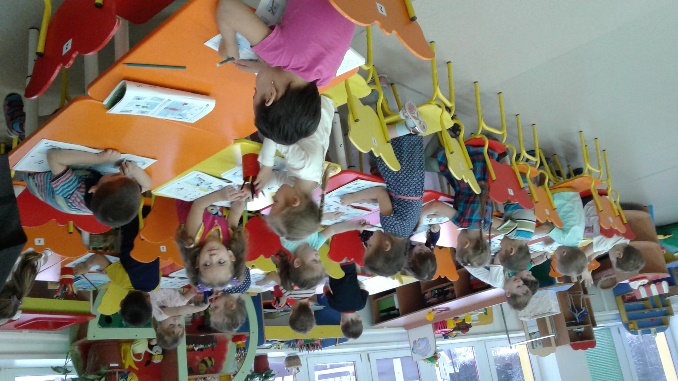 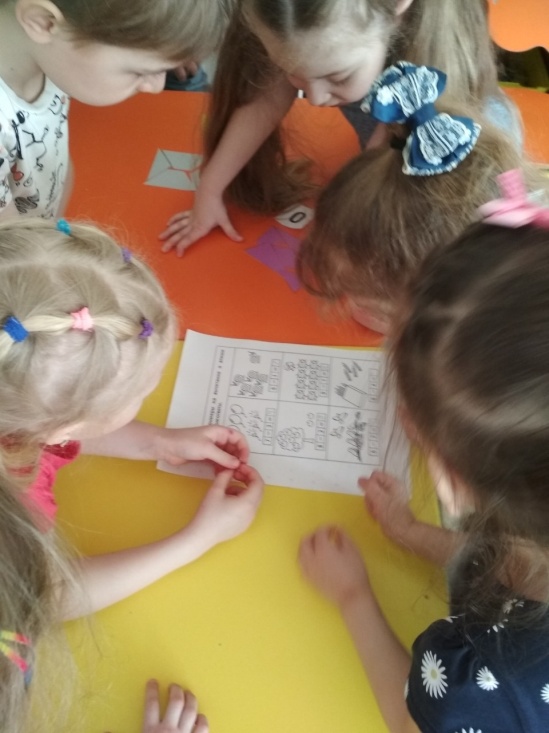 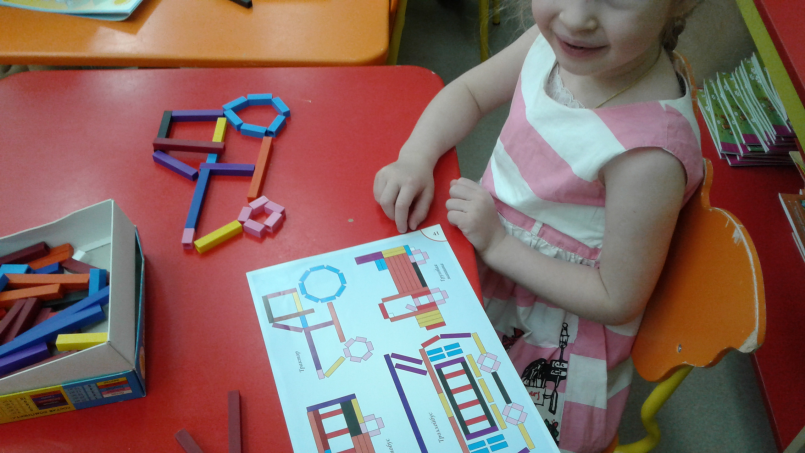 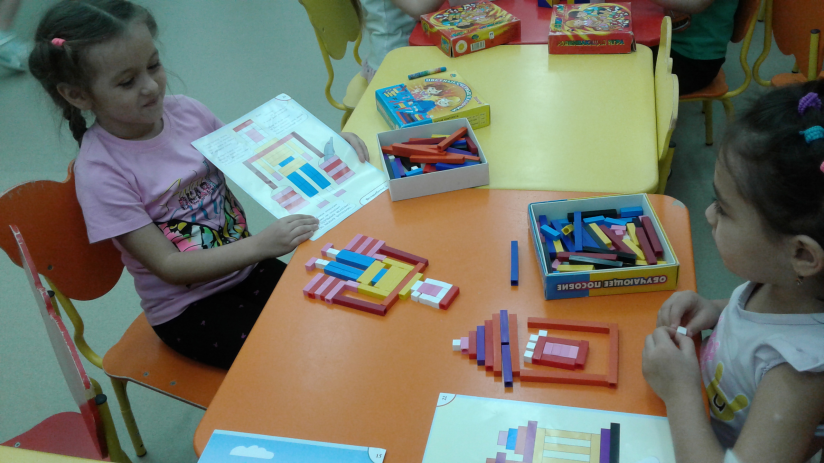 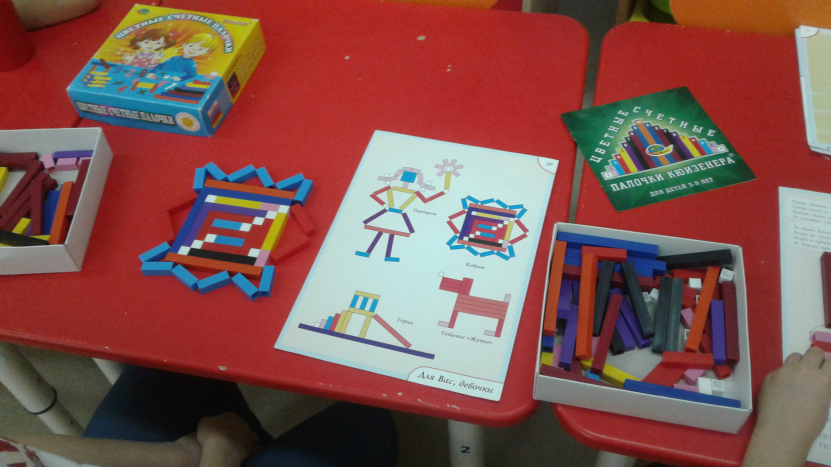 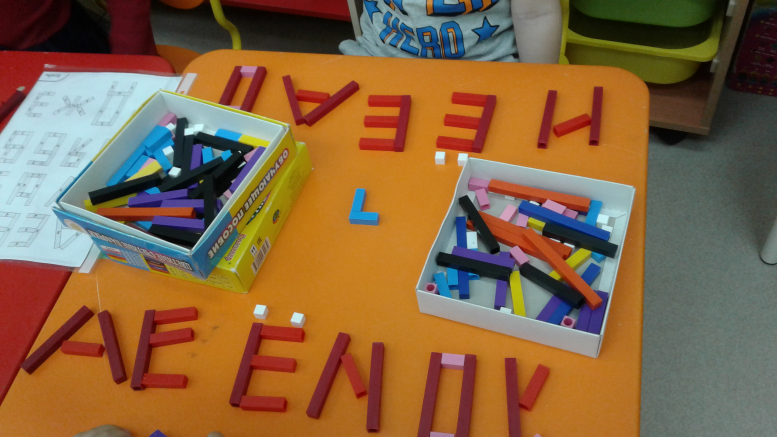 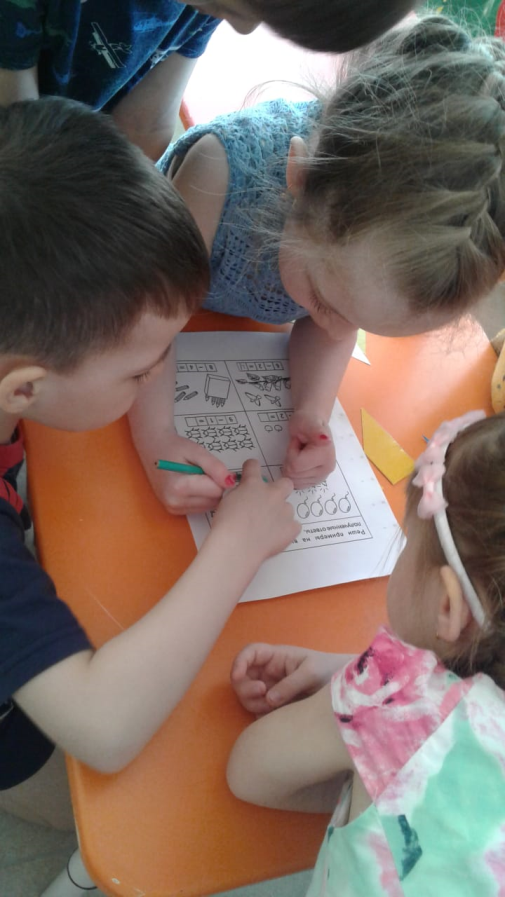 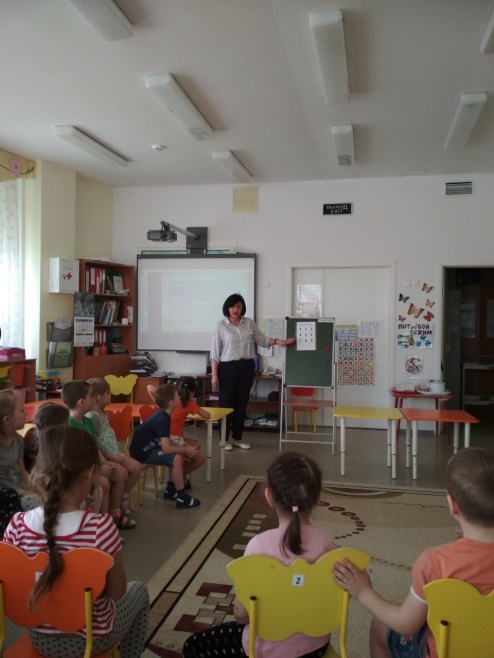 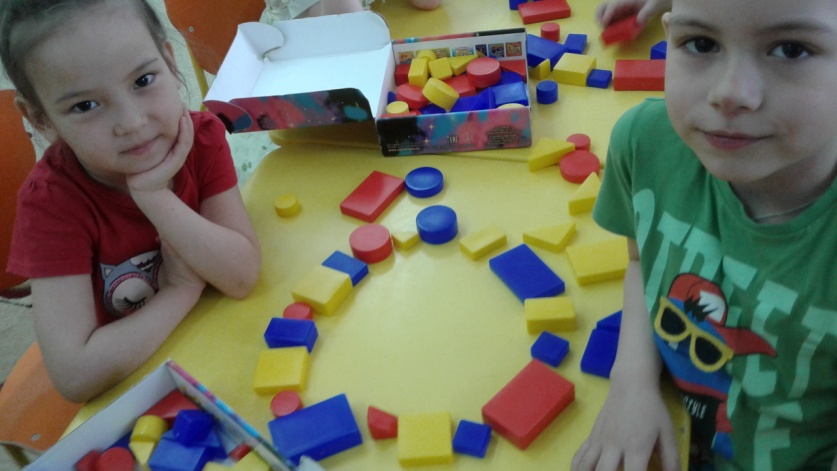 Индивидуальная работа
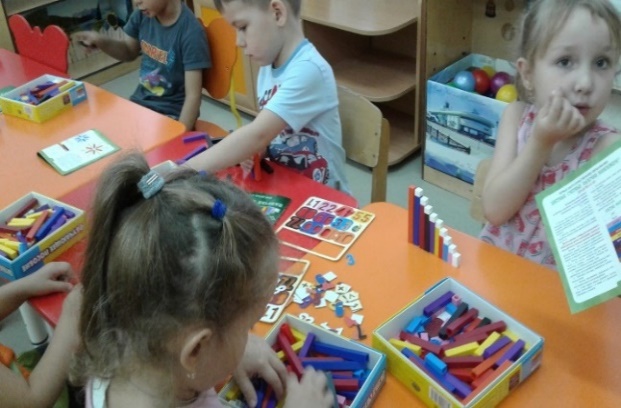 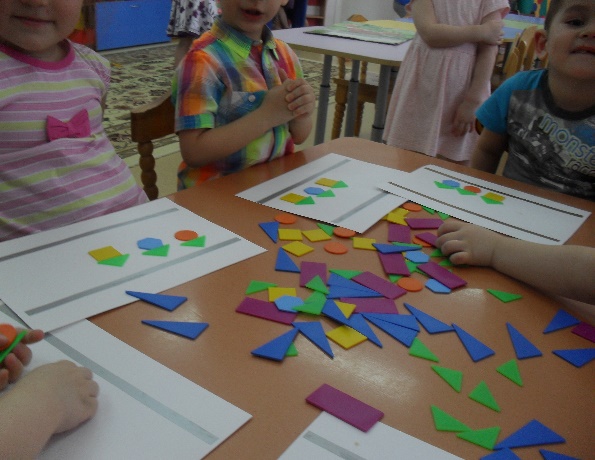 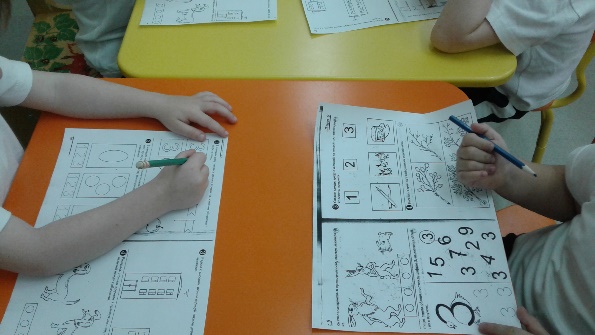 Самостоятельная деятельность в развивающих центрах
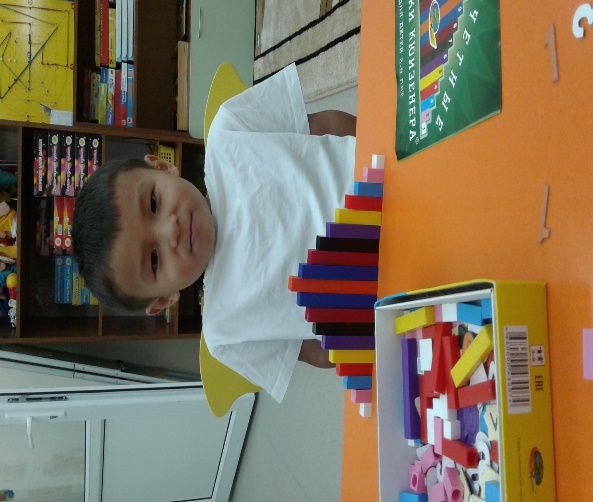 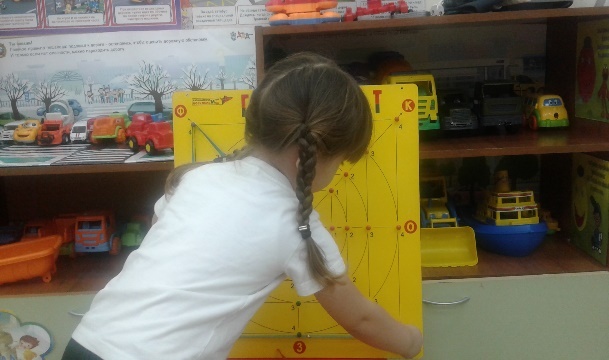 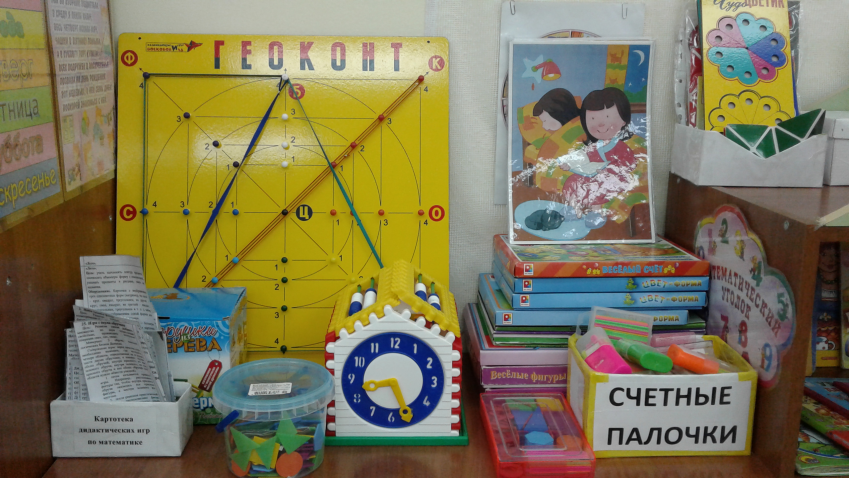 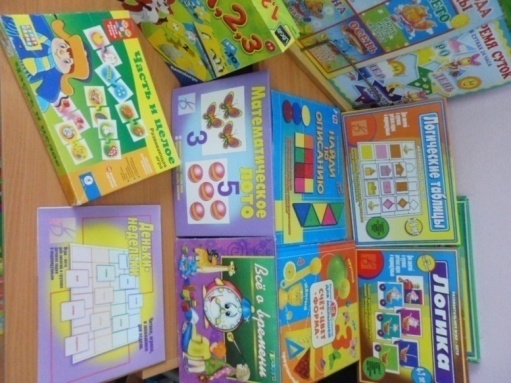 Игры-головоломки
Развивающие игры и упражнения
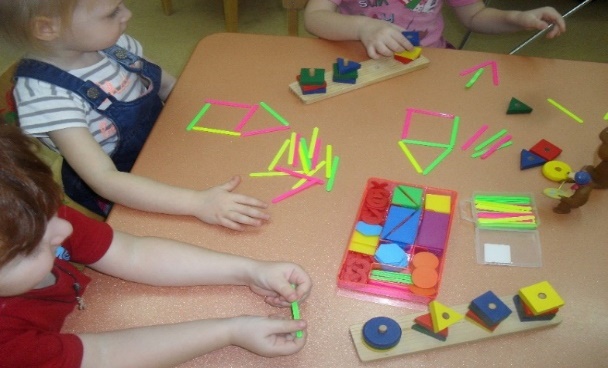 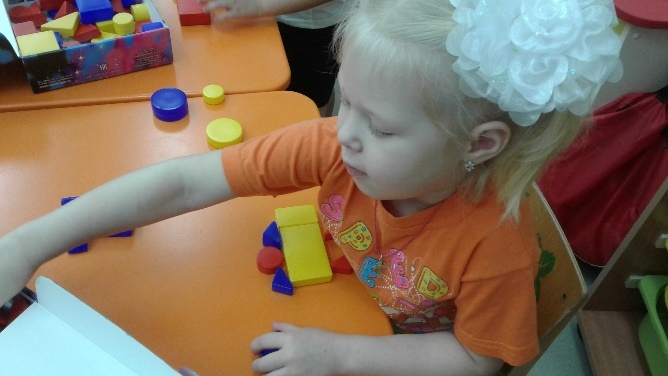 Работа со счетными палочками и с палочками Кюизенера